Critical Listening
Meeting 12
IDIOMS,
COLLOQUIAL PHRASES, & SLANGS
20XX
Sample Text
2
3
is a group of words in a fix order that has a particular meaning that is different from the meanings of each word on its own.
Idiom
is a figurative language that are used in literature and daily speech.
Idiom
It helps you communicate more effectively, improve your vocabulary, and gain cultural insight.
20XX
Sample Text
6
Communication
Idioms can help you convey deeper meanings and nuances than literal language. They can also add humor and interest to your conversation.
Vocabulary
Learning idioms can improve your vocabulary and help you use common words in new ways.
Cultural Insight
Idioms can provide insights into the culture behind the language.
Confidence
Understanding idioms can help you feel more comfortable and confident with your conversational abilities.
Reading & Listening
Idioms can improve your understanding in reading and listening.
Fluency
Using idioms can help you speak more fluently in English.
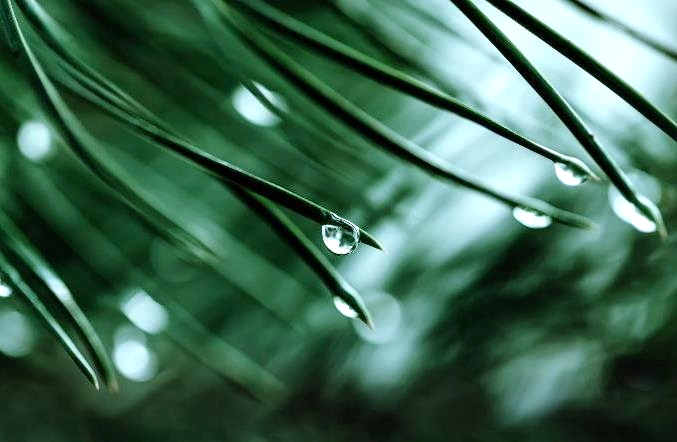 When are idioms used?
When a speaker or writer wants to convey a message to someone else in a more creative way.
Idioms can be used to prevent your writing from appearing too dry or formal, and they can also be used to help the writer connect with the reader.
Some Common Idioms
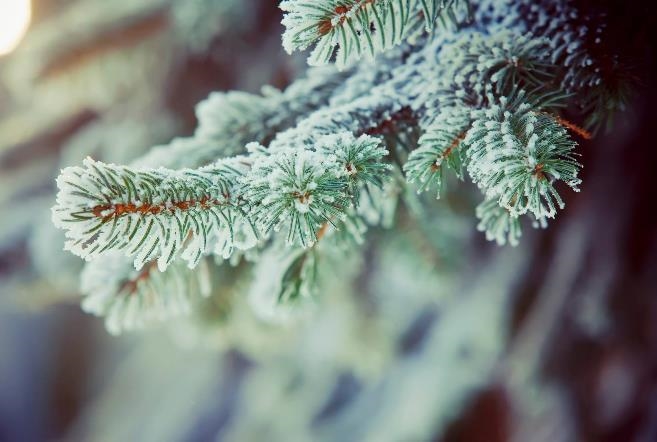 Beating around the bush
Raining cats and dogs
it’s a piece of cake
He’s Under the weather
Kill two birds with one stone
Once in a blue moon
The ball in in your court
Cup of tea
Hit the sack
Break a leg
9
2024
10
2024
11
is a very informal language that is usually spoken rather than written used especially by particular groups of people
Slang
Slang words go in and out of fashion quickly.
Use slangs when you are in an informal communication and if your audience is familiar with the terms.
20XX
Sample Text
13
Some Common Slangs
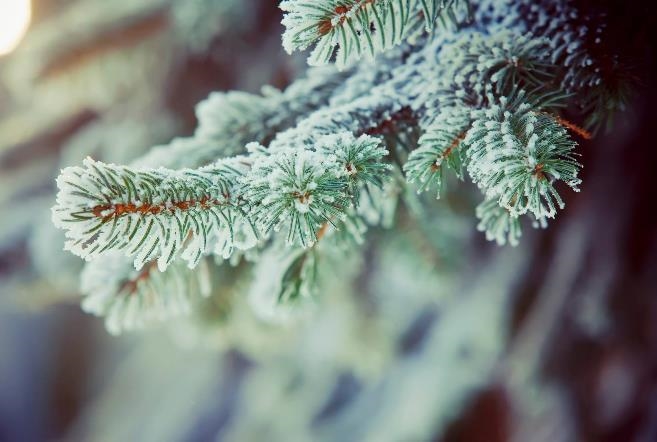 Slay
Basic 
Bummer
Bucks
Glow up
Extra
 Whiz
Boujee
FOMO
Ghosting
Cringe
Dope
Drip 
stan
14
are informal words and phrases used in everyday speech, and can be spoken and written and more general and easier to understand than slang.
Colloquial Phrases
Find all the slangs and idioms in the video.
What are the messages from the video?
20XX
23
24
The way to get started is to quit talking and begin doing.
Walt Disney
25
Thank you
2024
26